RATIONAALIFUNTKIOT
Murtolausekkeet ovat polynomilausekkeiden osamääriä

Esim.
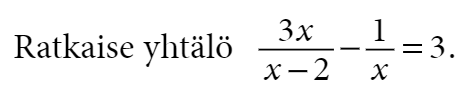 Pariton juuri
Juuriyhtälöt
Näissä  tehtävässä ei tarvitse määrittelyehtoja, parittomat juuret

Korota molemmat puolet potenssiin 5

Siirrä luku 2 yhtälön toiselle puolelle. Vain juurifunktio yhtälön vasemmalla puolella. Korota potensiin 3
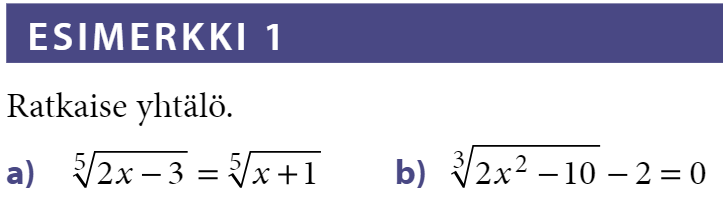 Parillinen juuri
TEHTÄVÄT

Lämmittelysarja 1-5
2,5,6,8
10,12,14,17,18,19
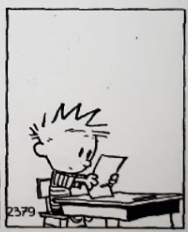